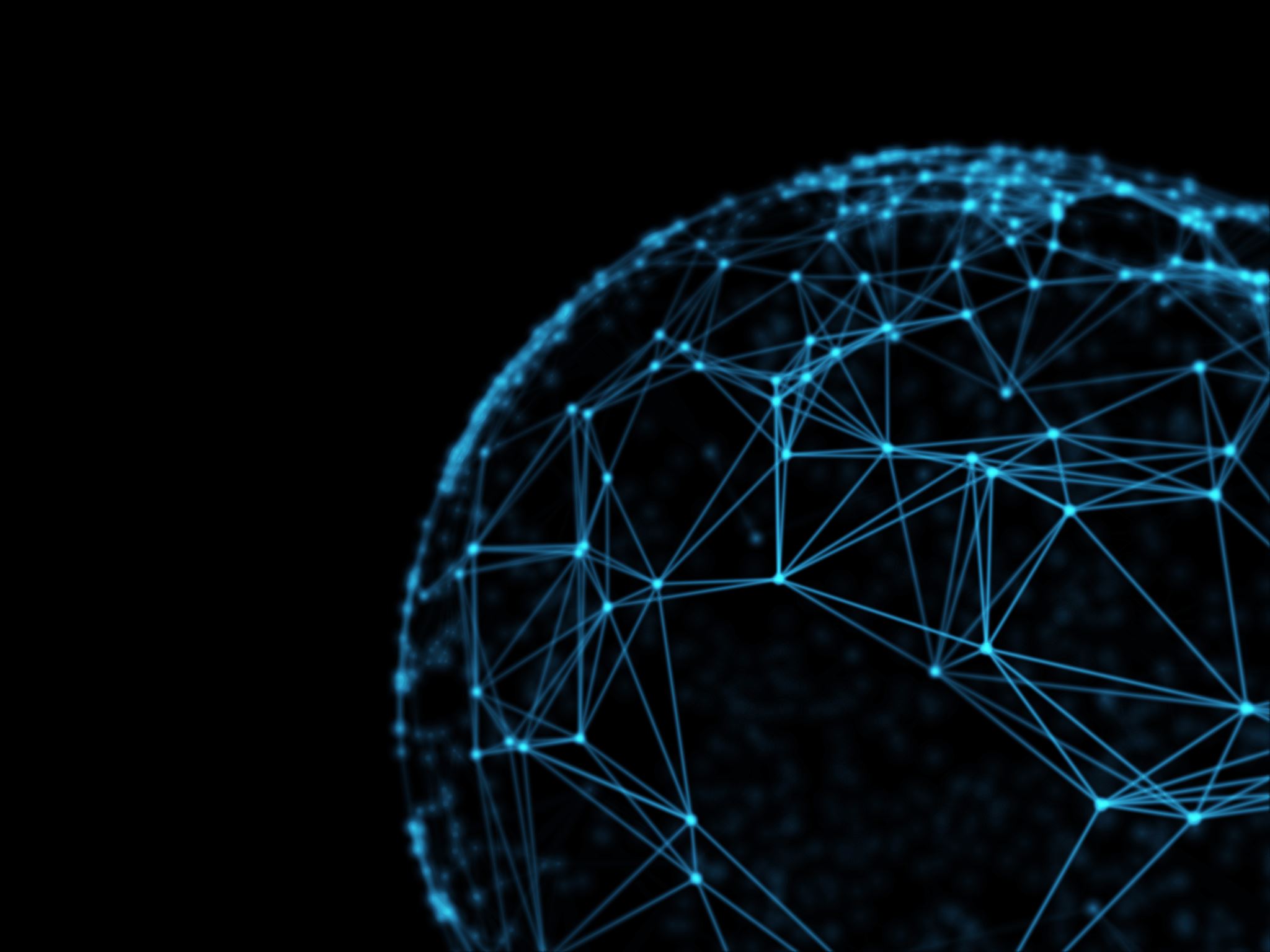 Wprowadzenie w świat finansów
Anna Szypura – agent ubezpieczeniowy Diamond Finance
Nauczyciel matematyki i informatyki w ZS Szczawno Zdrój
Krystyna Jakubik – główna księgowa ZS w Szczawnie Zdroju
Uczestnicy debaty
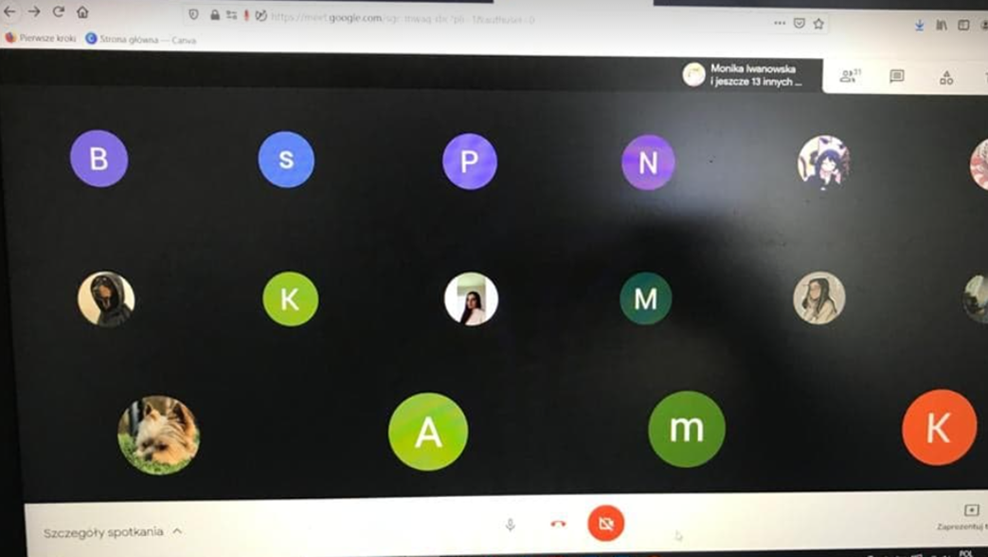 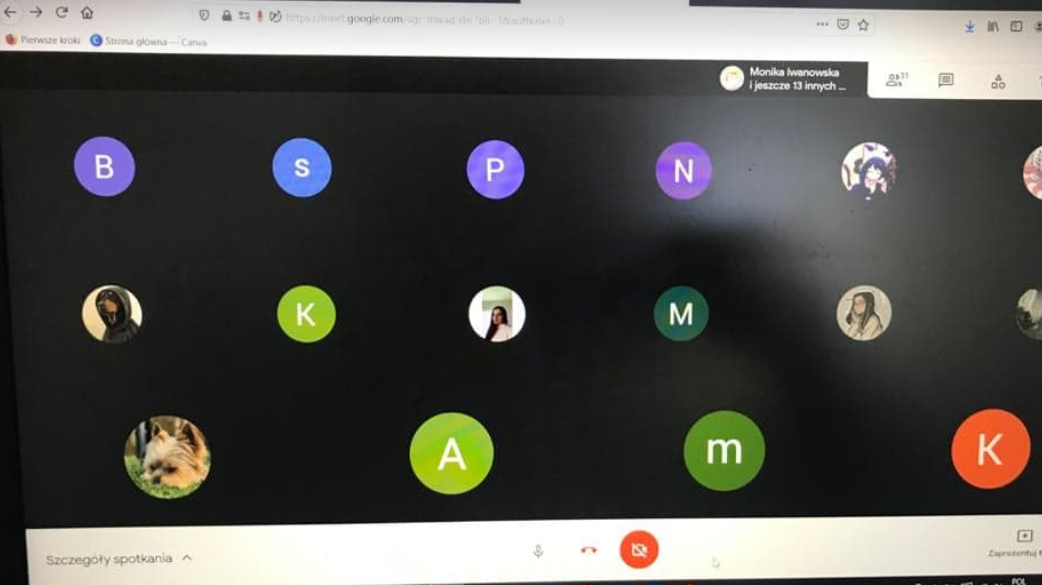 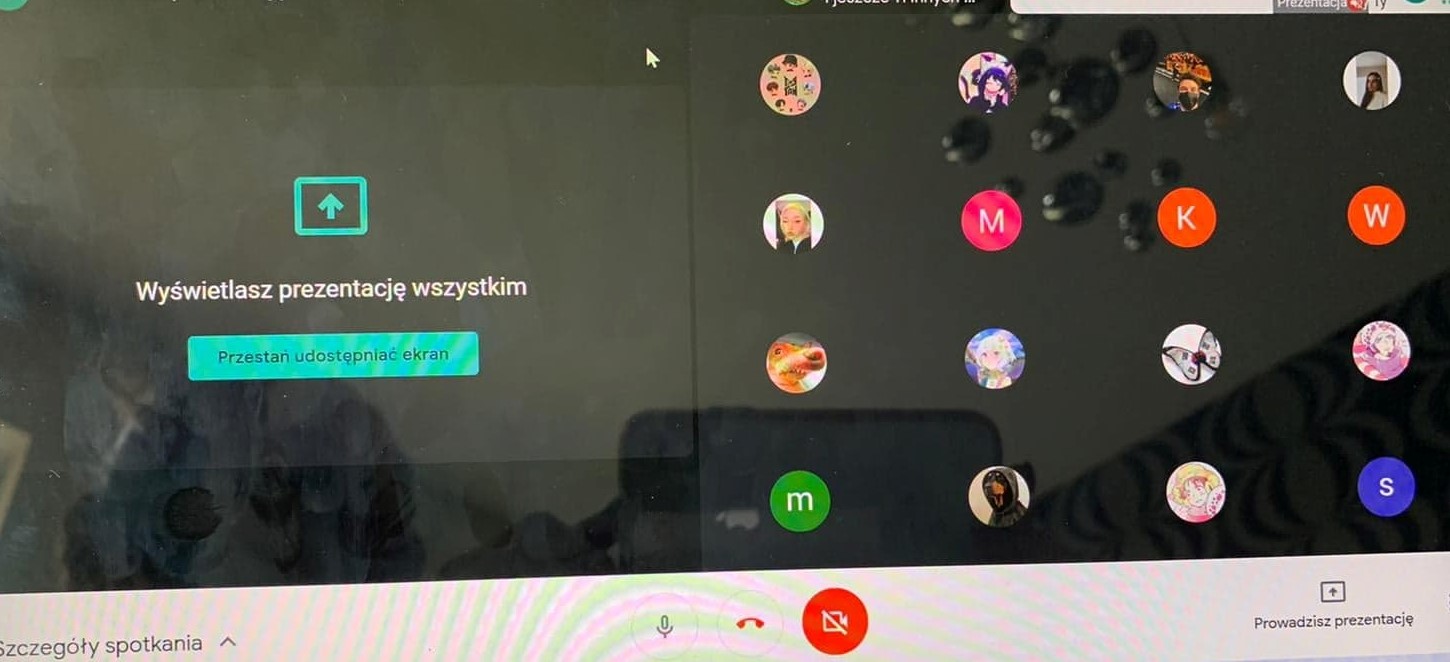 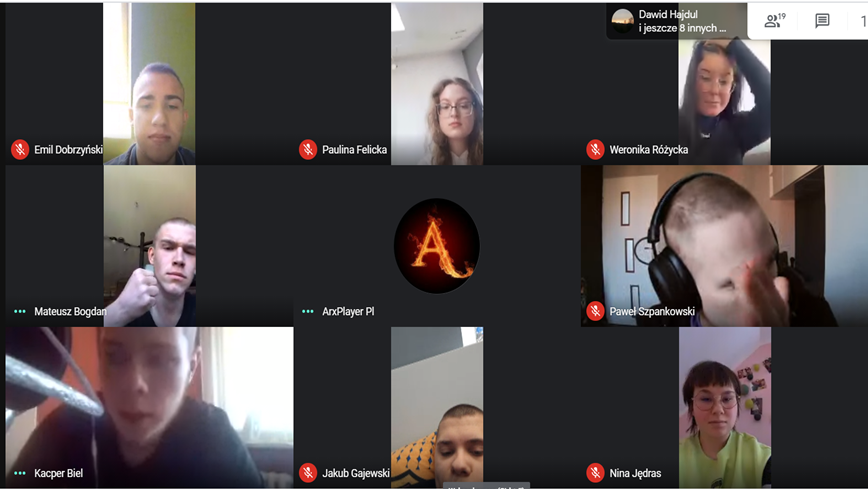